Nutrition for life
Learning to eat healthy
What is nutrition?
Nutrition: the science of food and the ways the body uses food.

		ALSO….

Nutrition: the study of how and why we make food choices.
What are nutrients?
Nutrients:  things in food that provide energy or help make body tissue.

	
Necessary for Life!		Necessary for Growth!


SIX CLASSES OF NUTRIENTS!
Six classes of nutrients
Carbohydrates
Fats
Proteins
Vitamins
Minerals
Water
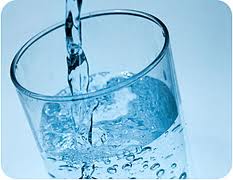 Carbohydrates
Carbs: energy nutrients that include sugars, starches, and fiber.

2 Basic Types of Carbs

SIMPLE: 	single/double sugar molecules

COMPLEX: 	many sugar molecules that are linked together.
Simple  vs. Complex Carbs
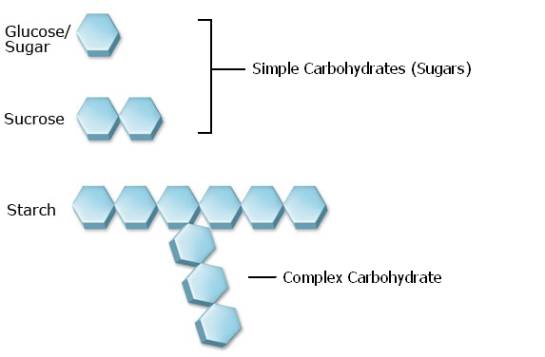 Simple Carbs
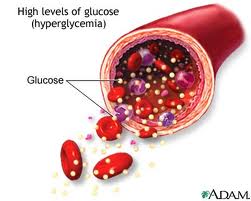 Simplest  = Sugars

-OSE: suffix for sugar

COMMON SINGLE SUGARS:
1.) Glucose: single unit of sugar (most important).
2.) Fructose: found in fruit & honey.
Glucose circulates through the
 body to provide energy for cells.
Other Sugars
Double Sugar = made of two single sugar molecules.


COMMON DOUBLE SUGARS:

1.) Lactose: found in dairy products.
2.) Sucrose: found in candies & baked goods.
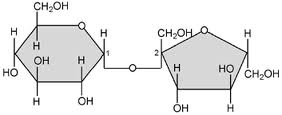 Complex Carbs
Starches: many sugar molecules that are linked together.

Must be broken down into simple sugars to use for energy.

Where to find starches?
Starchy Vegetables (potatoes)
Legumes (beans & peas)
Grains (rice, corn wheat)
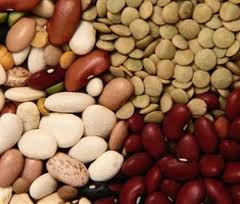 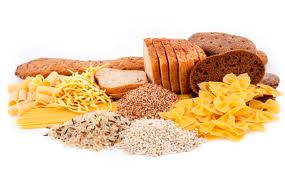 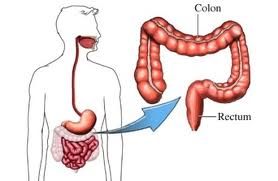 Complex Carbs
Fiber: provides little energy, cannot be digested. 

Soluble Fiber			Insoluble Fiber
- dissolve in water		- do not dissolve in water
- hold water			- do not hold water
- add volume			- add bulk
- help prevent heart disease	- help prevent colon cancer
- help prevent colon cancer
Fats
Fat is required for good health!

REQUIRED FOR PROPER HUMAN FUNCTION!

Problems With Fat       
1.) Eating too Much!
2.) Eating the Wrong Kinds!
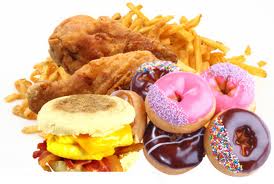 What is FAT?
Fat: fatty or oily substance that does not dissolve in water (classified: lipids )

FAT = 3 fatty acids and 1 glycerol

Fatty Acids: chain of carbon atoms (single bonds)
Glycerol: simple compound.

FAT or AKA: Triglycerides
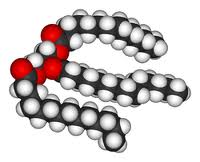 Types of fat - saturated
Where do they come from?
Animal Foods	Milk
Meat	Butter	Ice Cream

What are they?
Fatty acids (carbon atoms connected to as many 
hydrogen bonds as possible – the bonds are maxed out). 

				NEXT SLIDE
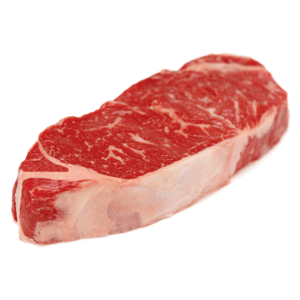 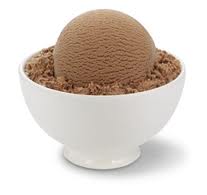 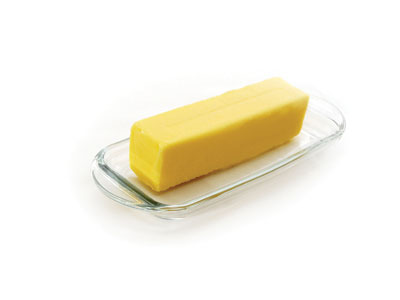 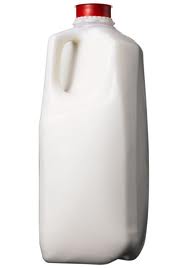 Saturated fats
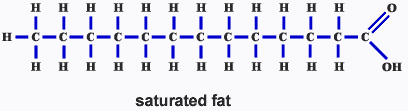 What’s the problem?
More Bonds to Break

Harder to Use for Energy

Not Used, Stored on Body

Weight Gain & High Cholesterol

Heart Disease, Obesity, & More!
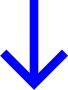 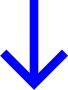 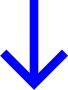 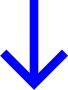 Types of fat - unsaturated
Where do they come from?
Plant Sources!

What are they?
Fatty acids (carbon atoms with one or more
double bonds between each other– 
preventing hydrogen from bonding).
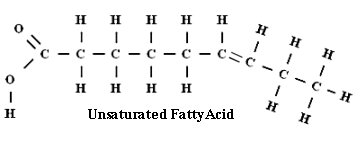 Mono
(Single Double Bound)
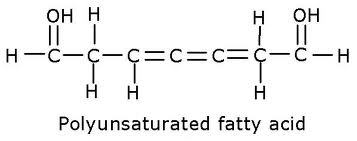 (2 or More Double Bounds)
Saturated vs. unsaturated
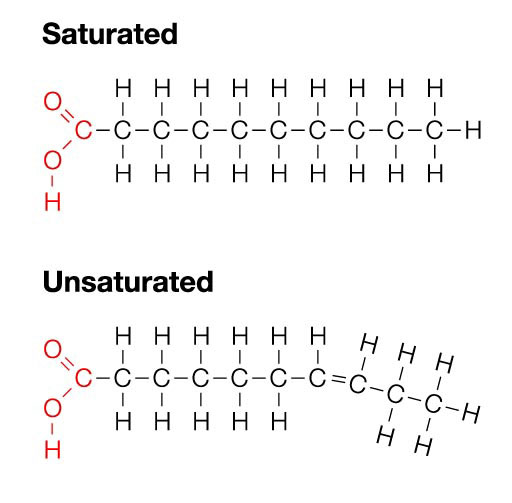 Types of fat - unsaturated
Trans Fats:  artificially processed, hydrogen added to fats. 


			Confusion in the body!

			Stored as Fat!

			Bad!
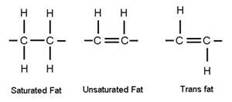 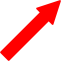 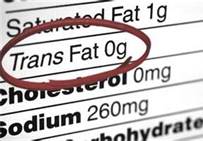 Types of fat - cholesterol
Cholesterol: lipids in the body that help/hurt body function and health.


Where is it found?
Only in animal tissue.
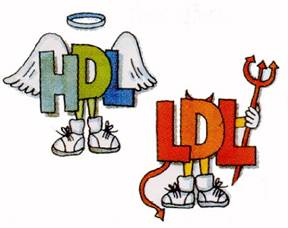 Types of fat - cholesterol
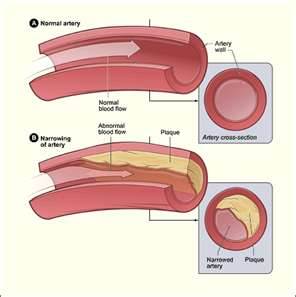 BAD CHOLESTEROL
LDL (low density lipoprotein): brings cholesterol to the cells.



		
		Levels of LDL 		Plaque forms on the wall of blood vessels
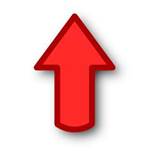 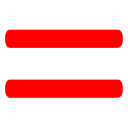 Types of fat - cholesterol
GOOD CHOLESTEROL
HDL (high density lipoprotein): takes cholesterol back to liver, where it is removed.


  HDL	   linked to a reduced risk of developing heart disease.
What is protein?
Why do I need protein?
Protein helps build new cells and repair old cells in the body 
(ex: muscle, skin, hair, nails, etc.)

What are they made of?
Chain of amino acids (looks like a necklace)
20 different amino acids make different types of protein.
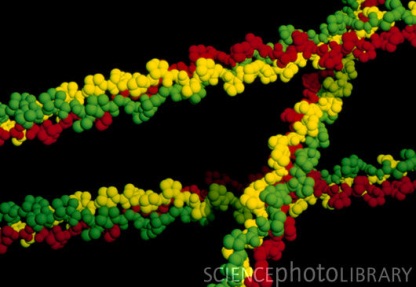 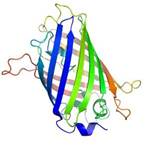 Different proteins
Nonessential Amino Acids: 11/20 amino acids are naturally made in the body.


Essential Amino Acids: 9/20 amino acids are not made in the body.
                          (must eat foods with these proteins)


NOTE: If amino acid is missing, the body can make non essential amino acids. However, if the missing amino acid is an essential acid, it can not be made.
Different proteins
Complete Proteins: foods that contain all essential amino acids.
(most animal products contain all amino acids)



Incomplete Proteins: foods that are lacking essential amino acids.
(legumes, grains, vegetables lack all amino acids)
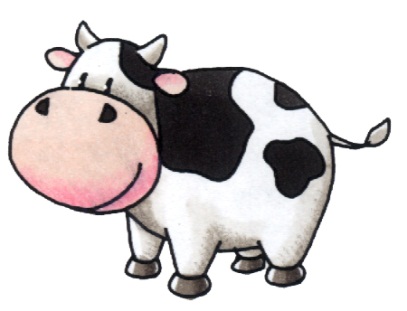 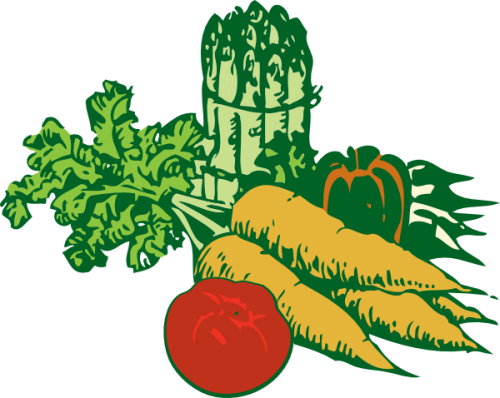 Healthy Diet - proteins
Eating High Amounts of Animal Products to Get Amino Acids
High calories
Saturated Fats
Cholesterol
Disease, Etc.

Not Eating Animal Products
Lack amino acids.
Eating a wide variety in order to find all amino acids (educated).
What is the best solution?
               (next slide)
assignment
3-Day Food Plan

Description: The plan for this assignment is to get an accurate reading of your current eating habits. You need to track everything you eat and drink for three full days.
DUE DATE: 3 full days from now!
You are not graded on habits!

Graded on honesty, detail and full completion!
Sample: Click Here
My plate
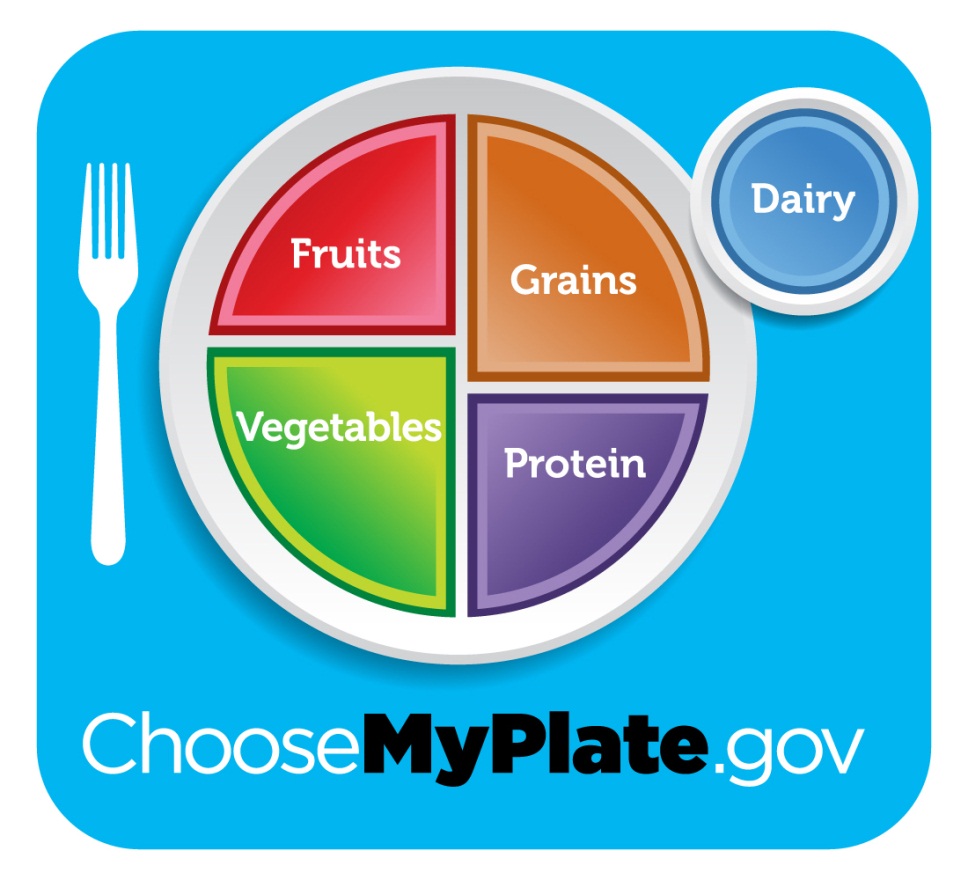 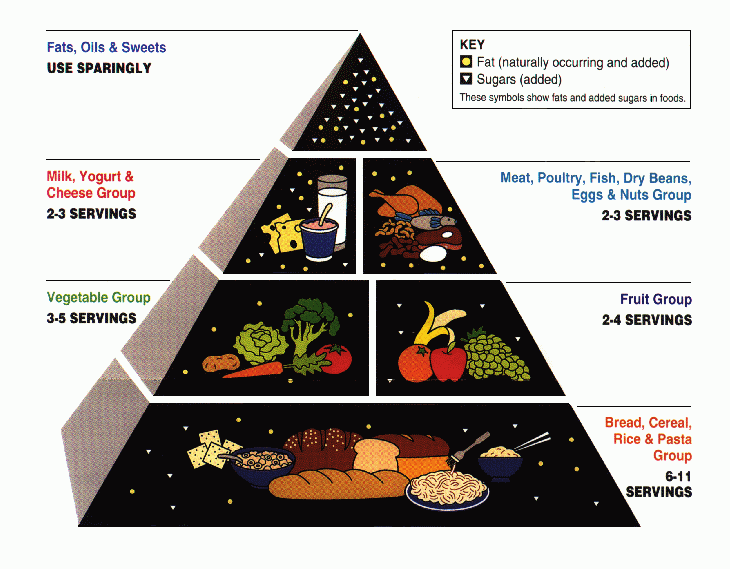 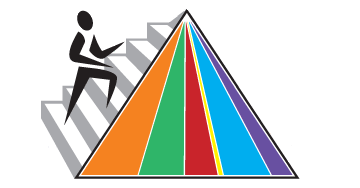 My plate
MyPlate illustrates the five food groups that are the building blocks 
for a healthy diet using a familiar image — a place setting for a meal.
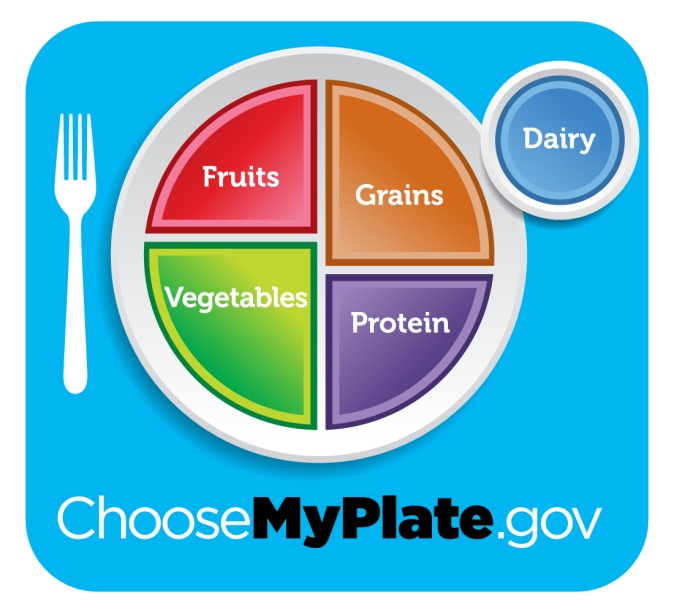 Is my plate complete?

What goes on my plate?

Is there variety?

How much of each food goes on my plate?
Important items going forward
RDAs (recommended daily allowances): recommended nutrient intakes that will meet 	almost all healthy people.
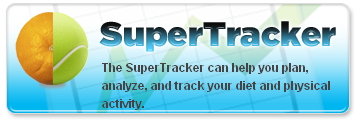 CLICK HERE
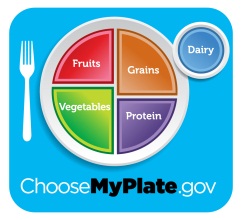 myplate
Individual Meal  vs.  Daily  Intake


Individual Meal Goal: Aim to complete your plate each meal!

Daily Intake Goal: While looking at each meal is a great start, make sure to keep your daily recommendations in mind!
Individual recommendations
Individual Meal  vs.  Daily  Intake
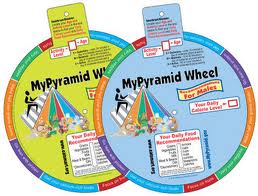 Recommendations -- Wheel Activity
Write down the following:
     1.) Name
     2.) Age
     3.) Activity Level
     4.) Daily Calorie Level
     5.) Individual Food Groups Recommendations
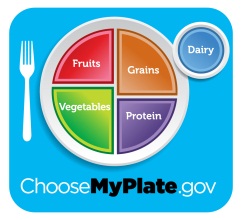 Fruits
Meal Goal: aim for ¼ of your plate to be fruits.

Do I have to eat them a certain way?
- Fresh	     - Canned
- Frozen	     - Dried
- Whole	     - Cut-up
- Pureed
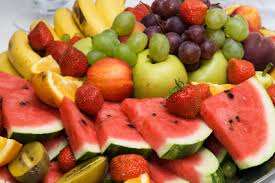 Fruits – Recommended daily allowances
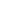 What is a cup?
(Click Here)
Fruit – Health benefits
Eating a diet rich in fruits may reduce risk for heart disease, including heart attack and stroke.

Eating a diet rich in some fruits may protect 
   against certain types of cancers.

Diets rich in foods containing fiber, such as some 
   fruits, may reduce the risk of heart disease,
   obesity, and type 2 diabetes.
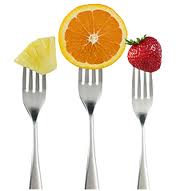 Fruit – Health benefits
Eating vegetables and fruits rich in potassium may lower blood pressure, and may also reduce the risk of developing kidney stones and help to decrease bone loss.

Fruits that are lower in calories per cup instead of some other higher-calorie food may be useful in helping to lower calorie intake.
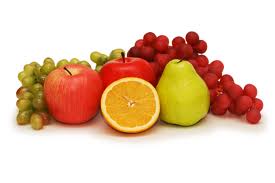 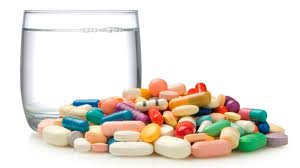 Fruit - nutrients
Most fruits are naturally low in fat, sodium, and calories. 

No cholesterol.

Fruits are sources of many essential nutrients that are under consumed, including potassium, dietary fiber, vitamin C, and folate (folic acid).
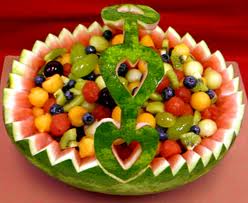 Fruit - nutrients
Potassium helps maintain healthy blood pressure. 
Fruit sources: bananas, prunes and prune juice, dried peaches and apricots, cantaloupe, honeydew melon, and orange juice.

Dietary fiber from fruits helps reduce cholesterol levels. Fiber-containing foods such as fruit help provide a feeling of fullness with fewer calories. Whole or cut-up fruits are sources of dietary fiber; fruit juices contain little or no fiber.
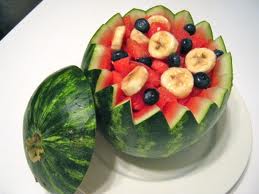 Fruit - nutrients
Vitamin C is important for growth and repair of all body tissues, helps heal cuts and wounds, and keeps teeth and gums healthy.


Folate (folic acid) helps the body form red blood cells. 
Women of childbearing age who may become 
pregnant should consume adequate folate from foods.
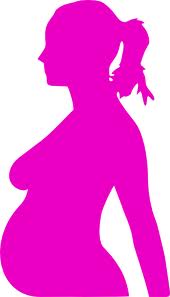 Easy Tips to eating fruits!
In General:
Keep a bowl of whole fruit on the table, counter, or in the refrigerator.

Refrigerate cut-up fruit to store for later.

Buy fruits in season! (COST)

Find fruit that you enjoy.

OTHER TIPS?
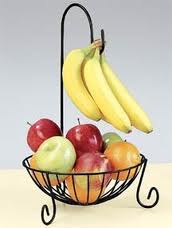 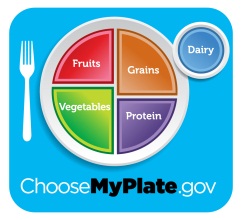 Vegetables
Meal Goal: aim for ¼ of your plate to be vegetables.

Do I have to eat them a certain way?
- 100% Juice	     - Canned
- Frozen	                       - Dried/Dehydrated
- Whole	     	     - Cut-up
- Fresh	     	     - Raw
- Mashed
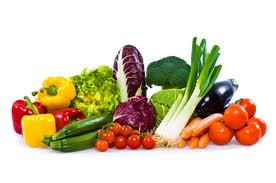 Vegetables– Recommended daily allowances
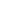 What is a cup?
(click here)
Vegetables – Health benefits
Reduce the risk for heart disease, including heart attack and stroke.

Protect against certain types of cancers.

Diets rich in foods may reduce the risk of heart disease, obesity, and type 2 diabetes.
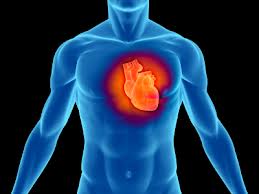 Vegetables – Health benefits
Eating vegetables rich in potassium may lower blood pressure, and may also reduce the risk of developing kidney stones and help to decrease bone loss.


Eating vegetables that are lower in calories per cup instead of some other higher-calorie food may be useful in helping to lower calorie intake.
Vegetables - nutrients
Most vegetables are naturally low in fat and calories. No cholesterol. 


Vegetables are important sources of many nutrients!


Vitamin A keeps eyes and skin healthy and helps to 
   protect against infections.
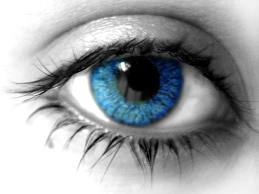 Vegetables - nutrients
Potassium may help to maintain healthy blood pressure. 

Dietary fiber from vegetables helps reduce blood cholesterol levels.

Folate (folic acid) helps the body form red blood cells. 

Vitamin C helps heal cuts and wounds and keeps  teeth and gums healthy.
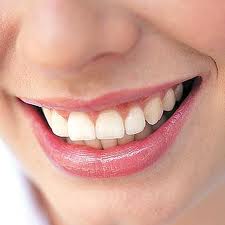 Easy Tips to eating vegetables!
Buy in season! They cost less and are likely to be at their peak flavor.

Buy vegetables that are easy to prepare. Buy packages of veggies such as baby carrots or celery sticks for quick snacks.

Use a microwave to quickly “zap” vegetables. White or sweet potatoes can be baked quickly this way.

Vary your veggie choices to keep meals interesting.

Try crunchy vegetables, raw or lightly steamed.
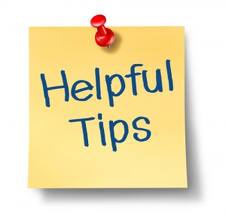 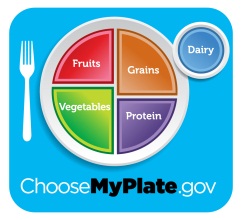 grains
Meal Goal: aim for ¼ of your plate to be grains. 
                      Aim for ½ of grains to be whole grains.


There are (2) subgroups of grains:

Whole Grains: contains the entire grain kernel. 
Refined Grains: processed to remove parts of the kernel.
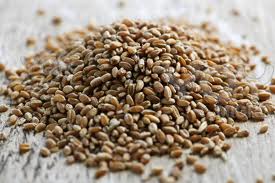 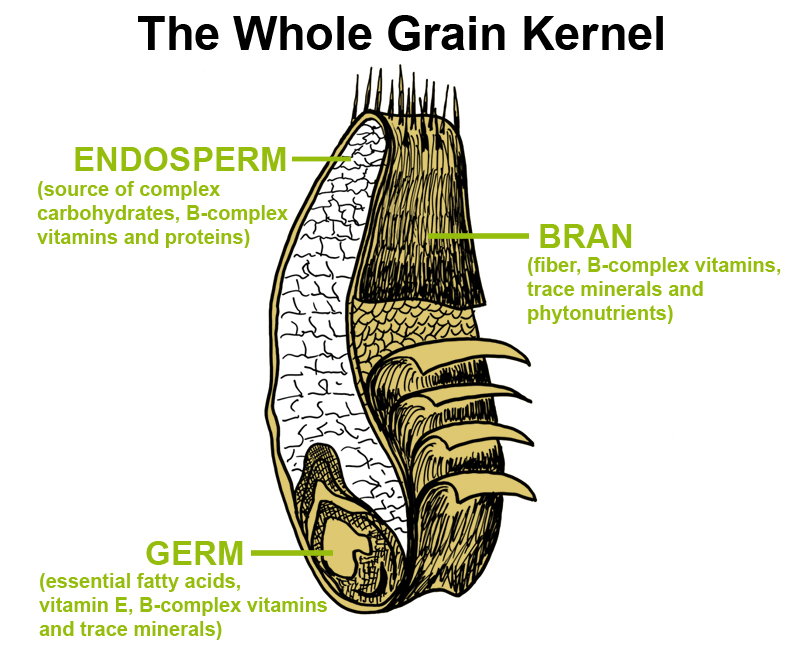 Whole Grains
What are Whole Grains?
Contains the entire kernel 
(bran, endosperm, and germ).

Why are they good?
Fiber!

Where can I find whole grains?
- whole-wheat flour
- oatmeal
- whole cornmeal
- brown rice
- check food packaging!
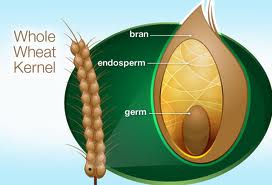 Refined grains
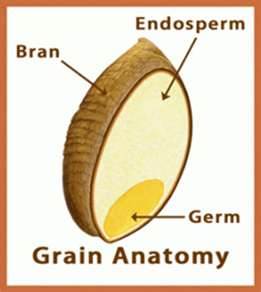 What are Whole Grains?
Bran & Germ Removed to 
Improve Texture and Shelf Life

Why are they bad?
Most fiber, iron, & B vitamins removed.
(some iron and vitamins added back).

Where can I find whole grains?
White flour
White Rice
White Bread
Much, Much More!
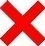 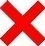 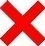 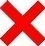 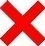 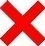 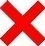 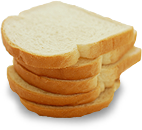 grains – Recommended daily allowances
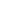 What is an Ounce?
(Click Here)
Grains – Health benefits
Reduce the risk of heart disease, colon cancer, cancer of the intestines, & more!

Consuming foods containing fiber, such as whole grains, may reduce constipation. 

Help with weight management.

Eating grain products fortified with folate before and during pregnancy helps prevent defects during fetal development.
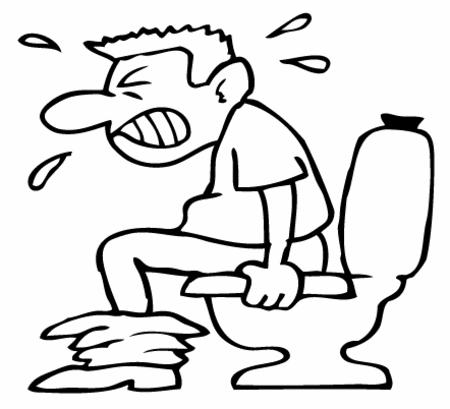 grains - nutrients
Important sources of many nutrients, including fiber, several B vitamins, and minerals.

Help reduce blood cholesterol levels and may lower risk of heart disease, obesity, and type 2 diabetes.

The feeling of being full with fewer calories!

The B vitamins thiamin, riboflavin, and niacin play a key role in metabolism.
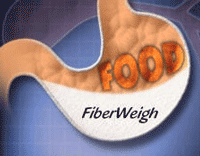 grains - nutrients
Folate (folic acid), another B vitamin, helps the body form red blood cells. 

Iron is used to carry oxygen in the blood. Many teenage girls and women in their childbearing years have iron-deficiency anemia. 

Sources of magnesium and selenium. Magnesium is a mineral used in building bones and releasing energy from muscles. 

Important for a healthy immune system.
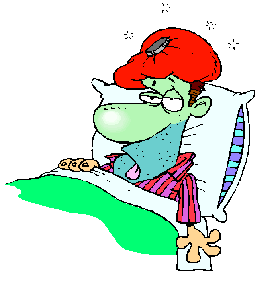 Easy Tips to eating grains!
Substitute a whole-grain product for a refined product. It’s important to substitute, not add.

For a change, try brown rice or whole-wheat pasta. 

Experiment by substituting whole wheat or oat flour for up to half of the flour in pancake, waffle, muffin or other flour-based recipes. 

Use whole-grain bread or cracker crumbs in meatloaf.
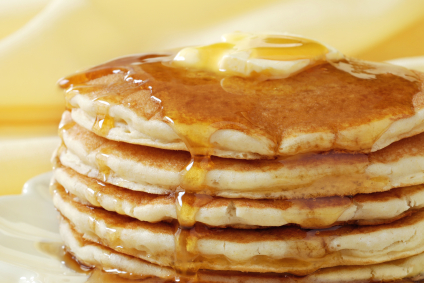 Easy Tips to eating grains!
Try rolled oats or a crushed, unsweetened whole grain cereal as breading for baked chicken, fish, veal cutlets, or eggplant parmesan.

Try a whole grain ready-to-eat cereal as 
   croutons in salad or in place of crackers 
   with soup.

Freeze leftover cooked brown rice, bulgur, 
   or barley. Heat and serve it later as a quick 
    side dish.
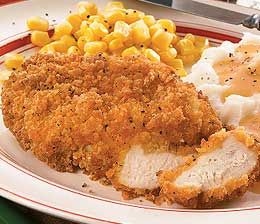 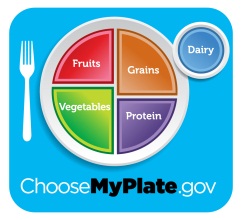 Protein foods
Meal Goal: aim for ¼ of your plate to be protein.



** Refer to earlier sides on protein **
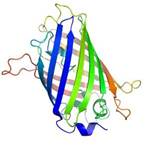 protein – Recommended daily allowances
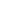 What is an ounce?
(click here)
Easy Tips to eating protein!
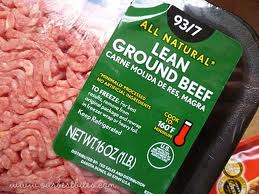 The leanest beef cuts include round steaks and roasts (eye of round, top round, bottom round, round tip), top loin, top sirloin, and chuck shoulder.

The leanest pork choices include pork loin, tenderloin, center loin, and ham.

Choose extra lean ground beef. The label should say at least “90% lean.”
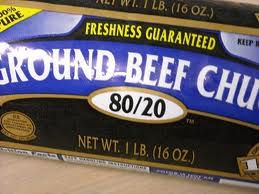 Easy Tips to eating protein!
Boneless & skinless!

Choose lean turkey, roast beef, ham, or low-fat 
   lunch meats for sandwiches.

Trim away all of the visible fat from meats and 
   poultry before cooking.

Drain off any fat that appears during cooking.

Skip or limit the breading on meat, poultry, or fish. 

Choose and prepare foods without high fat 
   sauces or gravies.
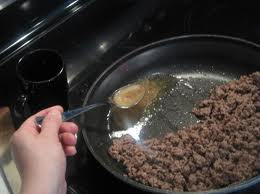 Easy Tips to eating protein!
Choose unsalted nuts as a snack, on salads, or in main dishes. Use nuts to replace meat or poultry, not in addition to these items.

Look for seafood rich in omega-3 fatty acids Some ideas are: 
Salmon steak or filet
Grilled or baked trout

Choose beans, peas, or soy products as a main dish or part of a meal often. Some choices are: 
Chili with kidney or pinto beans
Split pea, white bean soups
Baked beans
Black bean enchiladas
Rice and beans
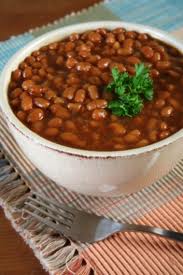 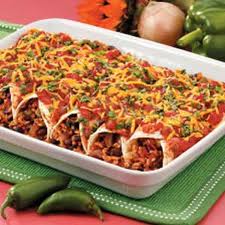 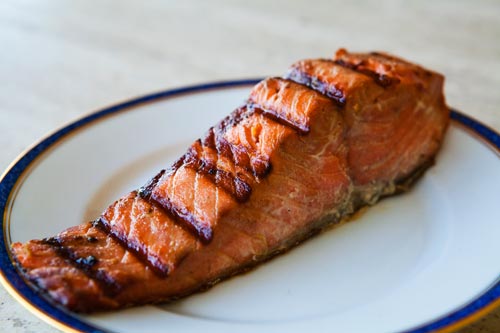 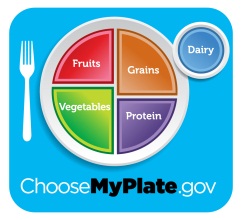 Dairy
Meal Goal: aim for some sort of dairy with your meal.

What is considered dairy?
Foods that have been made from milk 
that retain their calcium content.

What is not considered?
Foods that do not retain calcium.
(cream cheese, cream, butter, etc.)
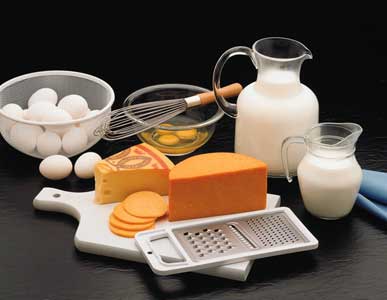 dairy – Recommended daily allowances
What is considered a cup?
(click here)
dairy – Health benefits
Linked to improved bone health, and may reduce the risk of osteoporosis.

Especially important to bone health during childhood and adolescence, when bone mass is being built.

Reduced risk of cardiovascular disease and type 2 diabetes, and with lower blood pressure in adults.
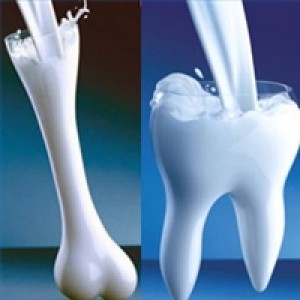 dairy - nutrients
Calcium is used for building bones and teeth and in maintaining bone mass. Dairy products are the primary source of calcium in American diets.

Diets rich in potassium may help to maintain healthy blood pressure. 

Vitamin D functions in the body to maintain proper levels of calcium and phosphorous, thereby helping to build and maintain bones. 

Milk products that are consumed in their low-fat or fat-free forms provide little or no solid fat.
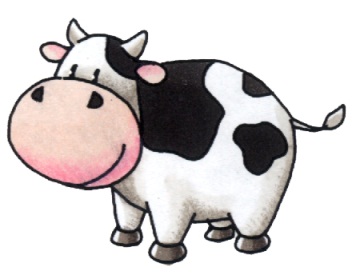 Easy Tips to eating dairy!
Include milk as a beverage at meals. Choose fat-free or low-fat milk.

If you usually drink whole milk, switch gradually to fat-free milk, to lower saturated fat and calories. Try reduced fat (2%), then low-fat (1%), and finally fat-free (skim).

If you drink cappuccinos or lattes — ask for them with fat-free (skim) milk.

Add fat-free or low-fat milk instead of water to oatmeal and hot cereals.
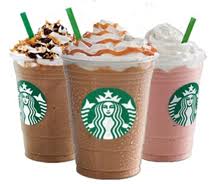 Easy Tips to eating dairy!
Have fat-free or low-fat yogurt as a snack.

Make fruit-yogurt smoothies in the blender (extra credit).

Top cut-up fruit with flavored yogurt for a quick dessert.

Top casseroles, soups, stews, or vegetables with shredded reduced-fat or low-fat cheese.
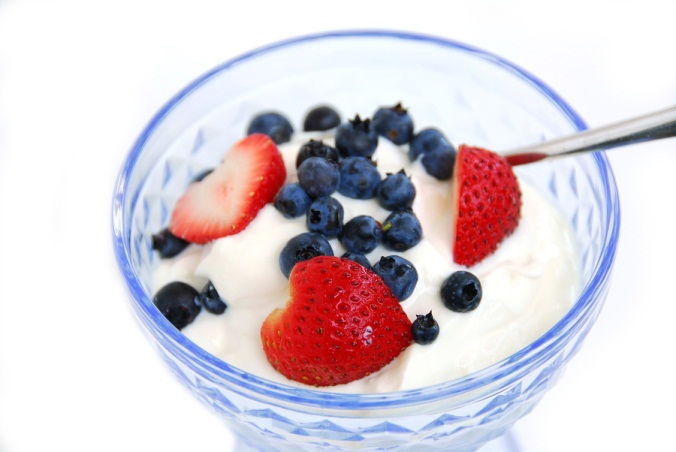 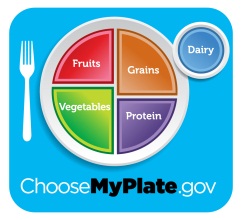 oils
What are oils?
Oils are fats that are liquid at room temperature.
Not a food group.
Some contain essential nutrients, including
    essential fatty acids.

Some Common Used Oils
canola oil			corn oil
cottonseed oil		olive oil
soybean oil		sunflower oil
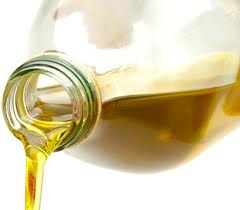 Oils vs. other fats
All fats and oils are a mixture of saturated 
fatty acids and unsaturated fatty acids. 


Solid fats contain more saturated fats 
and/or trans fats than oils.
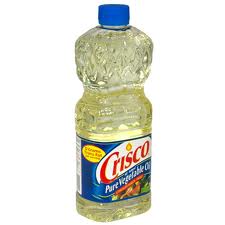 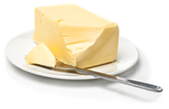 Oils
Why eat oils?
Some have great essential nutrients.

Do I need to be careful?
Most prepared food have more than enough oils added in the cooking process. You do not need to seek out oil.
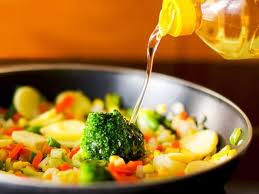 oils– Recommended daily allowances
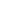 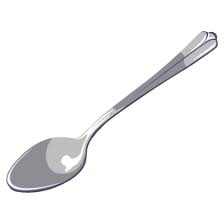 What are the best oils?
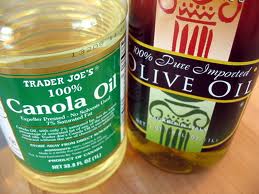 Extra-Virgin Olive
Canola 
Soybean 
Palm
Coconut
Almond 
Grape Seed
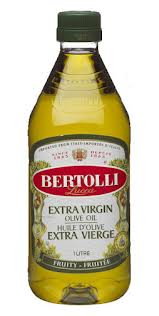 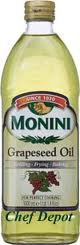 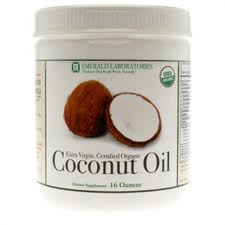 Do not ignore Food Labels
Read the Label Video   
 	Click Here    (0:31)
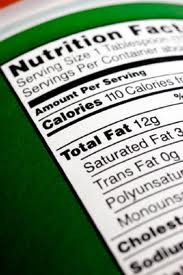 How does reading food labels 
help you eat better?
Extra Credit Opportunity
MyPlate Video Challenge


The U.S. Department of Agriculture (USDA) MyPlate Fruits and Veggies Video Challenge invites you to create short videos showing how you’re adding fruits and vegetables to your diet without spending a lot of money or effort. We encourage you to create videos that are inspiring and instructive — show a healthy tip that has worked for you and that you think can work for other people. Videos must be submitted in one of the following categories:

	Category #1:	Tips for kids 
	Category #2:	Tips when eating at home
	Category #3	Tips when eating away from home
CONTEST CLOSED
GIVE DUE DATE
View Previous Winners
(click here)
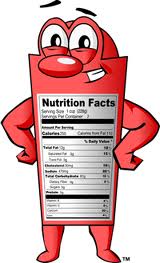 Reading Labels
Handout
1.) Sample Label 
2.) One Food Label
***  We will work through the worksheet together. 
	***  DO NOT work ahead!
	***  Fill in the blanks as we go. CLICK HERE
Sample Label – Section #1
Serving Size & Servings Per Container
	- Nutritional facts are per serving.

	- Most packages have more than one serving.

	- Serving size help calculate/compare foods.

	- It is okay to eat more or less of a serving, but you must calculate that in for your recommended daily amounts for the remainder of the day.
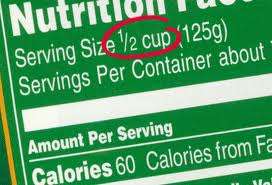 Sample Label – Section #2
Check Calories
	- Find your calories on your label.
	
	- This is calories per serving, not per package.


Stand up if you think you have 
a food that is high in calories.
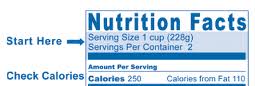 Multiply Calories by Servings Eaten
Sample Label – Section #3
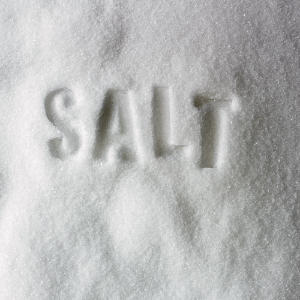 Limit These Nutrients
	

Why should you limit fat, cholesterol, and sodium?
(next slide)
Sample Label – Section #3
Limit These Nutrients
	
		Too much fat, cholesterol, and sodium can cause:
				
			heart disease		high blood pressure
			stroke			diabetes
			cancer			obesity
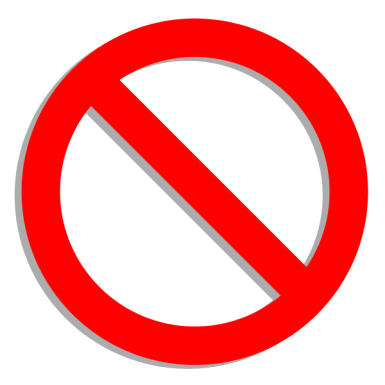 Sample Label – Section #4
Get Enough of These Nutrients
	- Your body needs over 40 nutrients to be healthy.

	What foods are good for…?
		(a) Vitamin A		(b) Vitamin C
		(c) Calcium		(d) Iron

Homework: Research 3 Foods for the nutrients listed above. 
                    List the foods,  how much of each, and how it is beneficial to your body.
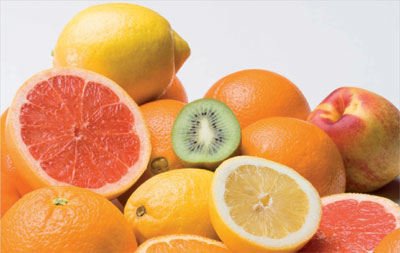 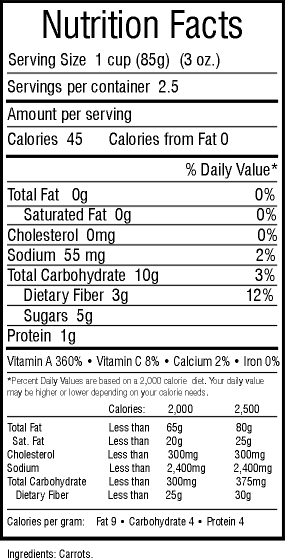 Sample Label – Section #5
Daily Value (DV)
	- Determine if you are closer to a 2,000 calorie diet or a 2,500 calorie diet.

	- Circle the column that you are closer to. This will help you understand your recommended daily values.
Sample Label – Section #6
% Daily Value
	- Percentages are for a 2,000 calorie diet.

	- Not everyone is on a 2,000 calorie diet.

	- Many of you will have %’s lower or higher.

Would a person with a calorie diet higher than 2,000 have lower or higher percentages shown on the label? (next slide)
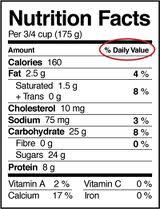 Sample Label – Section #6
+ 2,000 Calorie Diet 	= 	Lower %

	- 2,000 Calorie Diet 	= 	Higher %
Sample Label – Section #7
Ingredients
	- Ingredients are listed in descending order by weight (most to least).

	- Be careful of ingredients (allergies, different names).
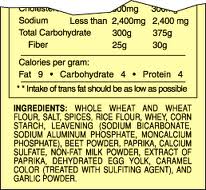 Food Labels
Video
The Food Label & You (28:48)

CLICK HERE
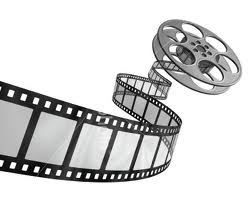 Myths vs. Facts
Myth: statement that may by widely accepted, but is not true.

Fact: a statement that is true.

Lets explore some nutrition statements…
Nutrition statements
(1) It doesn’t matter what you eat as long as you are eating from all 5 food groups.
(2) Certain foods make you gain weight easier than others.
(3) The main food group most people need to concentrate on eating more of is the Meat and Beans group.
(4) Only about 40% of your total calories should come from fats that you eat.
(5) Wash your hands for 10 seconds before eating or cooking.
(6) If you quit salting your food, your diet will be low in sodium.
(7) Alcohol contains nutrients not found in food.

Homework:   Research your statement and decide if it is a myth or fact. Provide cited research.
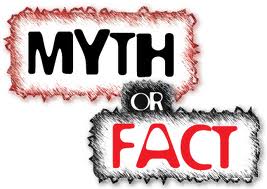 Myth vs. fact
(1) It doesn’t matter what you eat as long as you are eating from all 5 food groups.

TRUTH:
Eating from all 5 food groups is a start!

Eat from a variety of foods within each food group (different nutrients).

Eat the # of calories that you burn through daily activity.
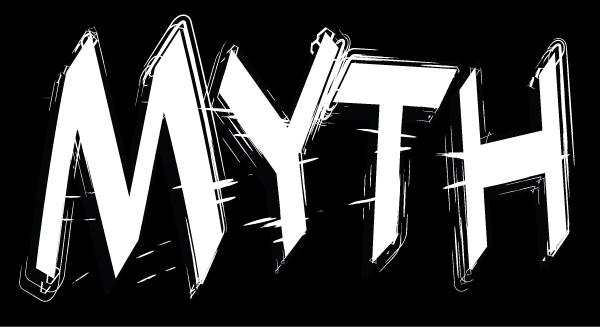 Myth vs. fact
(2) Certain foods make you gain weight easier than others.

TRUTH:
A calorie is a calorie!

Some foods do have more calories than others.

Eating too many total calories is what makes you gain weight, not the food itself.
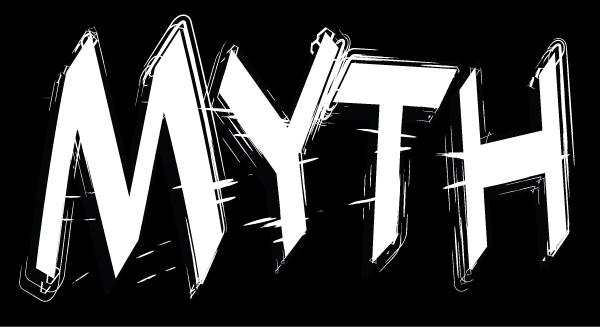 3,500 Calories = 1 Pound
Myth vs. fact
(3) The main food group most people need to concentrate on eating more of is the Meat and Beans group.


TRUTH:

Emphasis is on eating more fruits, vegetables, whole grains, and fat free or low fat milk products.

Most Americans are getting more than enough protein (meats and beans).
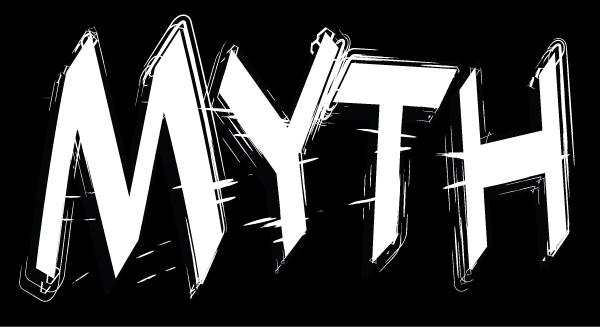 Myth vs. fact
(4) Only about 40% of your total calories should come from fats that you eat.


TRUTH:
25% - 35% of calories should come from fat.

Most fat should be polyunsaturated and monounsaturated (fish, nuts, oils).

Must limit amounts of saturated fats (animal).

Eliminate trans fats (processed and packaged foods).
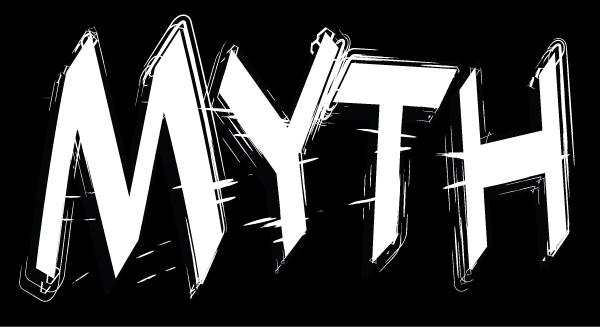 Myth vs. fact
(5) Wash your hands for 10 seconds before eating or cooking.

TRUTH:

76,000,000 Americans get “Food Poisoning” per year

20 seconds (30 better)

Soap & Warm/Hot Water

Tops, palms, between fingers, nails, up the wrist

Dry with a clean towel & don’t recontamination!
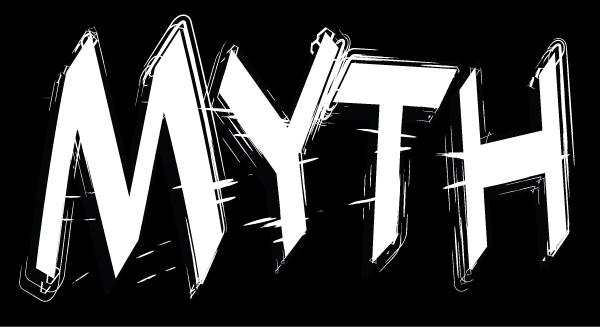 Myth vs. fact
(6) If you quit salting your food, your diet will be low in sodium.

TRUTH:
Most eat more salt than they need!

Not salting = good start!

75% of sodium intake comes from packaged/processed foods.

Best = Read labels, limit those foods.
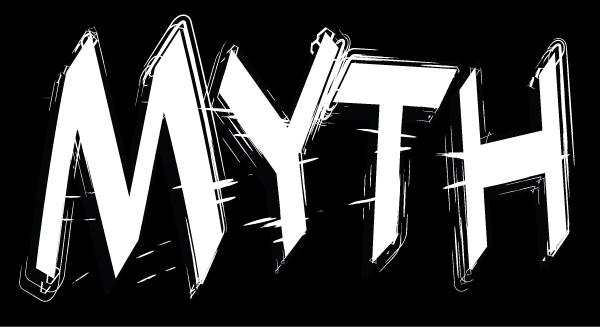 Myth vs. fact
(7) Alcohol contains nutrients not found in food.


TRUTH:
High Calories / No Nutrients.

Harmful when consumed in excess.

Teens should not drink at all.

Theorized benefits pertain to middle-aged adults.
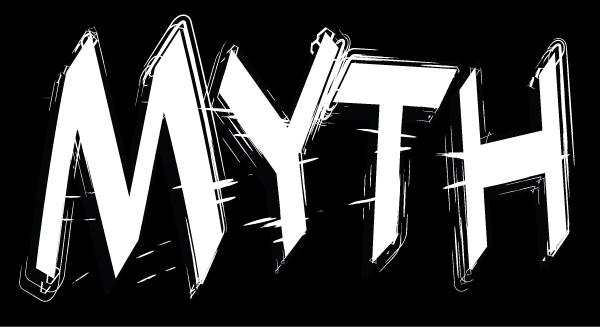 Extra Credit Opportunity
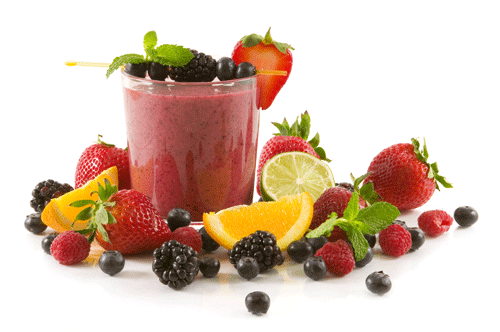 Smoothie Challenge

Description: Create an original recipe for a smoothie. 

Requirements: typed recipe, small paper cups, ingredients brought to class


Bring enough for each student to have a small sample!
Winner will receive double the extra credit!
GIVE DUE DATE
Healthy eating –  ultimate goal
Dangerous of Weight Management
Super Size Me   vs.   Fat Head
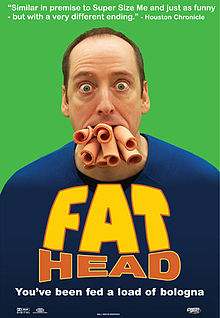 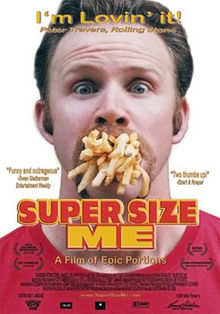 vs.
assignment
Super Size Me vs. Fat Head

Handout Essay Requirements